Pengaruh Motivasi, Beban Kerja, dan Budaya Organisasi terhadap Kinerja Guru MI Muhammadiyah 4 Brangsi
Oleh:
Muhammad Khusni Bayyinal Khaqqi 
Pembimbing: Dr. Hasan Ubaidillah, S.E., M.M.

Progam Studi Manajemen
Universitas Muhammadiyah Sidoarjo 
Maret, 2024
Pendahuluan
Kinerja adalah hasil pelaksanaan suatu pekerjaan, baik bersifat fisik/material maupun non-fisik/non-material. Hasibuan (2006) menyatakan bahwa kinerja (prestasi kerja) adalah suatu hasil kerja yang dicapai seseorang dalam melaksanakan tugas-tugas yang dibebankan kepada guru/karyawan yang didasarkan atas kecakapan, pengalaman, kesungguhan dan waktu.
		Dalam sektor lembaga pendidikan sekolah, guru merupakan unsur penting dalam menghidupkan lembaga tersebut. Untuk memberikan perhatian sebesar mungkin kepada peserta didik, guru dan pemimpin lainnya harus selalu bekerja untuk meningkatkan diri mereka sendiri dan memanfaatkan sumber daya mereka sebaik mungkin.
Pendahuluan
Motivasi dalam suatu organisasi berusaha membangkitkan semangat guru terhadap profesinya dan membuat mereka berkeinginan untuk bekerja keras. Motivasi seseorang akan baik jika dia senang dan tertarik dengan tugasnya, tetapi akan menjadi negatif jika dia bosan atau putus asa.
Beban kerja adalah hal lumrah yang dirasakan oleh guru/karyawan. Beban kerja adalah besarnya tugas yang harus dilaksanakan dan merupakan tugas suatu jabatan atau unit organisasi. Itu ditentukan oleh produk kapasitas kerja dan standar waktu.
Dalam organisasi, seperti halnya di lembaga sekolah, budaya merupakan hal yang tak bisa dihilangkan. Budaya organisasi akan menjadikan kebiasaan atau ciri khas yang dilakukan setiap penggerak organisasi dan berpengaruh terhadap kinerja anggota organisasi.
Research Gap
MOTIVASI; [7] dalam penelitiannya menemukan bahwa variabel motivasi berpengaruh positif signifikan terhadap kinerja guru, tetapi berbeda dengan [8] dalam penelitiannya menemukan bahwa orientasi motivasi berpengaruh negatif signifikan terhadap kinerja guru.
BEBAN KERJA; [3] dalam penelitiannya menemukan bahwa orientasi beban kerja berpengaruh signifikan terhadap kinerja guru, tetapi berbeda dengan penelitiannya [9], orientasi beban kerja tidak berpengaruh terhadap kinerja guru.
BUDAYA ORGANISASI; [10] dalam penelitiannya menemukan bahwa orientasi budaya organisasi berpengaruh  positif signifikan terhadap kinerja guru, tetapi berbeda dengan penelitiannya [11], Orientasi budaya organisasi tidak  berpengaruh   signifikan terhadap kinerja guru.
Rumusan Masalah dan Tujuan
Apakah Motivasi, Beban Kerja, dan Budaya Organisasi berpengaruh terhadap Kinerja Guru MI Muhammadiyah 4 Brangsi?

		Tujuan penelitian ini adalah untuk mengatahui hasil dari variabel Motivasi, Beban Kerja, dan Budaya Organiasi dalam mempengaruhi Kinerja Guru MI Muhammadiyah 4 Brangsi.
Kerangka Konseptual
Persial					Simultan	




	Berdasarkan kerangka pemikiran tersebut, maka dapat diketahui hipotesis;
H1	:Menghasilkan  dampak Motivasi terhadap Kinerja Guru MI Muhammadiyah 4 Brangsi.
H2	:Menghasilkan dampak Beban Kerja terhadap Kinerja Guru MI Muhammadiyah 4 Brangsi. 
H3	:Menghasilkan dampak Budaya Organisasi terhadap Kinerja Guru MI Muhammadiyah 4 Brangsi.
H4 	:Menghasilkan dampak Motivasi, Beban Kerja, dan Budaya Organisasi terhadap Kinerja Guru MI Muhammadiyah 4 Brangsi.
Motivasi (X3)
Motivasi (X3)
Keputusan Pemilih (y)
Beban Kerja (X3)
Keputusan Pemilih (y)
Beban Kerja (X3)
Budaya Organisasi (X3)
Budaya Organisasi (X3)
Indikator
Motivasi; fisiologi, keamanan, kebutuhan sosial, harga diri, dan aktualisasi diri.
Beban Kerja; target yang dicapai, kondisi kerja, dan standar kerja.
Budaya Organisasi; pola komunikasi, pengarahan, kontrol, dan dukungan manajemen.
Kinerja Guru; kualitas, kuantitas, dan standar kerja.
Metode
Jenis Penelitian
Penelitian ini menggunakan metode kuantitatif dengan jenis penelitian asosiatif yang menjelaskan tentang hubungan antara dua variabel atau lebih. Penelitian ini menggunakan probability sampling secara acak.
Lokasi Penelitian
Penelitian ini dilakukan di MI Muhammadiyah 4 Brangsi.
Populasi dan Sampel
Populasi dalam penelitian ini adalah seluruh guru MI Muhammadiyah 4 Brangsi dengan jumlah 68 guru. Penentuan jumlah sampel pada penelitian ini menggunakan teknik sampling jenuh, jadi jumlah responden pada penelitian ini adalah 68 responden.
Metode
Jenis Data
Pada penelitian ini jenis data yang digunakan yaitu data primer dan sekunder. Data primer diperoleh dari pengisian kuesioner yang disebar dan telah dijawab oleh guru MI Muhammadiyah 4 Brangsi. Data sekunder merupakan data yang diperoleh dari beberapa sumber data yang dapat mendukung dan memenuhi informasi yang diperlukan dalam penelitian.
Teknik Analisis Data
Pada penelitian ini peneliti menggunakan teknik analisis data yang digunakan adalah regresi linier berganda.
	Uji Kualitas Data; Uji Validitas dan Uji Reliabilitas
Metode
Uji Asumsi Klasik; Uji Normalitas, Uji Multikolinearitas, dan Uji Heteroskedastisitas.
	Analisis Regresi Linier Berganda;
				Y = a + b1X1 + b2X2 + b3X3 + e
Keterangan :
Y : Kinerja Guru (Dependen)
a  : Konstanta
b1  : Koefisien regresi X1
b2 : Koefisien regresi X2
b3 : Koefisien regresi X3
X1 : Motivasi (Independen) 
X2 : Beban Kerja (Independen) 
X3 : Budaya Organisasi (Independen)
e  : Standart Eror
Metode
Pengujian Hipotesis
	Penelitian ini menggunakan analisis regresi linier berganda sebagai pengujian hipotesis. Analisis ini digunakan agar mengetahui pengaruh dari berbagai variabel bebas terhadap variabel terikat. Analisis regresi linier berganda dilakukan menggunakan, uji t (parsial), dan uji f (simultan).
Hasil dan Pembahasan
Uji Kualitas Data
-Uji Validitas
Dari tabel di atas dapat dilihat bahwa setiap item pada variabel yang dimiliki oleh penelitian ini memiliki nilai r hitung > r tabel, yakni setiap nilai r hitung > 0,232. Dapat disimpulkan bahwa semua ukuran pada kuisioner dinyatakan valid.
Hasil dan Pembahasan
-Uji Reliabilitas
Berdasarkan tabel di atas dapat diperoleh kesimpulan bahwa setiap variabel yang digunakan reliabel karena menunjukkan nilai Cronbach Alpha lebih besar dari nilai kritis 0,60.
Hasil dan Pembahasan
Uji Asumsi Klasik
-Uji Normalitas
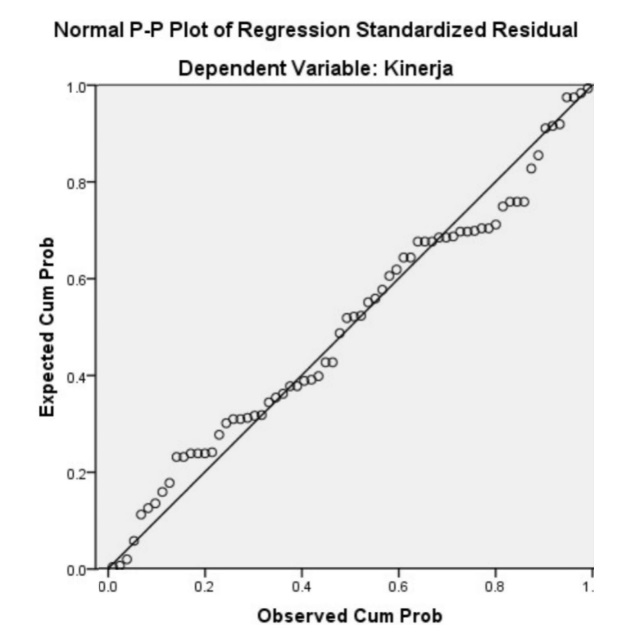 Uji normalitas digunakan untuk mengetahui apakah data yang telah diolah dalam model regresi residual dapat berdistribusi atau mendekati normal. Penulis menggunakan uji Scatterplot dalam menganalisis data yang telah tersedia.
Berdasarkan gambar  Scatterplot menandakan titik sebaran jawaban responden mendekati diagonal, artinya data terdistribusi normal.
Hasil dan Pembahasan
-Uji Heteroskedastisitas
-Uji Multikolinieritas
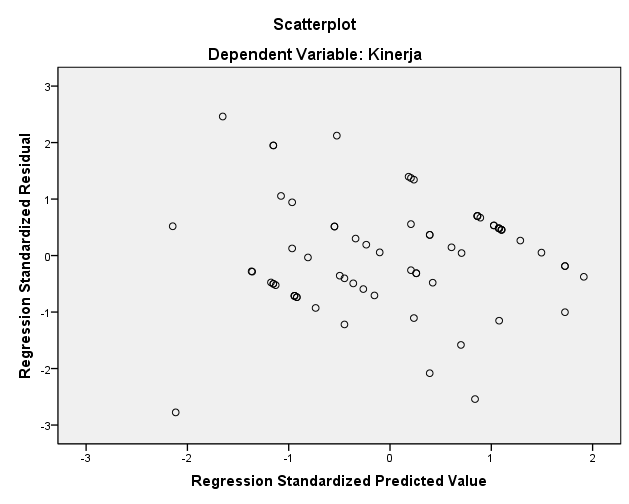 Berdasarkan tabel di atas masing–masing variabel independen memiliki nilai tolerance sebesar 0,934 , 0,599 , dan 0,612 yang lebih besar dari 0,1 dan juga memiliki nilai VIF lebih kecil dari 10,00. Maka dapat disimpulkan bahwa tidak ditemukan adanya indikasi multikolinearitas dalam penelitian.
Berdasarkan gambar di atas bisa dilihat bahwa titik-titik jawaban responden sudah meyebar tidak berbentuk pola, sehingga dapat disimpulkan bahwa data tersebut tidak terjadi heteroskedastisitas.
Hasil dan Pembahasan
Analisis Regresi Linier Berganda
Model Analisis Regresi Linier Berganda :
Y = a + b1.X1 + b2.X2 + b3.X3 + e
Y = 1,101 + 0,771X1 + 0,358X2 + 0,500X3 +e
Hasil dan Pembahasan
Constan
Nilai konstanta dari (a) bernilai positif sebesar 1,101 yang menunjukkan bahwa tanpa pengaruh variabel  motivasi (X1), beban kerja (X2), budaya organisasi (X3) maka nilai variabel terikat yaitu kinerja guru (Y) tetap tidak berubah sebesar 1,101.
Motivasi
Koefisien antara motivasi (X1) dengan kinerja guru (Y) memiliki nilai positif sebesar 0,771. Maka dari itu dapat diartikan variabel tersebut memiliki hubungan positif sehingga bisa dikatakan motivasi meningkat sebesar 1% dan variabel kinerja akan meningkan sebesar 77%.
Beban Kerja
Koefisien antara beban kerja (X2) dengan kinerja guru (Y) memiliki nilai negatif sebesar 0,358. Maka dari itu dapat diartikan variabel tersebut memiliki hubungan negatif sehingga bisa dikatakan beban kerja meningkat sebesar 1% dan variabel kinerja guru akan menurun sebesar 35,8%.
Budaya Organisasi
Koefisien antara budaya organisasi (X3) dengan kinerja guru (Y) memiliki nilai positif sebesar 0,500. Maka dari itu dapat diartikan variabel tersebut memiliki hubungan positif sehingga bisa dikatakan budaya organisasi meningkat sebesar 1% dan variabel kinerja akan meningkan sebesar 50%.
Hasil dan Pembahasan
Uji Hipotesis
1. Uji t (Parsial)
Pengaruh motivasi (X1) terhadap kinerja guru (Y)
Pada variabel motivasi, nilai t hitung yang dihasilkan yakni 3,558 lebih besar dari  t tabel 1,6675. Maka H1 diterima dan H0 ditolak. Artinya variabel motivasi secara parsial berpengaruh signifikan terhadap kinerja guru.
Pengaruh Beban kerja (X2) terhadap kinerja guru (Y)
Pada variabel beban kerja,  nilai t hitung yang dihasilkan yakni  2,114 lebih besar dari  t tabel 1,6675. Maka H2 diterima dan H0 ditolak. Artinya variabel beban kerja secara parsial berpengaruh signifikan terhadap kinerja guru.
Pengaruh budaya organisasi (X3) terhadap kinerja guru (Y)
Pada variabel budaya organisasi, nilai t hitung yang dihasilkan yakni 4,545 lebih besar dari  t tabel 1,6675. Maka H3 diterima dan H0 ditolak. Artinya variabel budaya organisasi secara parsial berpengaruh signifikan terhadap kinerja guru.
Hasil dan Pembahasan
Uji f (Simultan)
Uji f digunakan untuk mengetahui besarnya pengaruh variabel bebas secara bersama-sama. Jika Fhitung > Ftabel maka hipotesis nol (Ho) diterima. Namun, jika Fhitung < Ftabel maka hipotesis nol (Ho) ditolak. Berikut ini adalah hasil dari uji f yang dilakukan dengan menggunakan perangkat lunak SPSS Statistic: 22 for Windows
Berdasarkan tabel di atas menunjukkan nilai Fhitung sebesar 27,542 dan nilai signifikan (0,000 < 0,05) dapat disimpulkan bahwa H0 ditolak dan Ha diterima yang artinya variabel motivasi (X1), beban kerja (X2) dan budaya organisasi (X3) berpengaruh secara simultan terhadap kinerja guru (Y).
Hasil dan Pembahasan
PEMBAHASAN
Berdasarkan hasil analisis yang telah dilakukan, langkah selanjutnya adalah melakukan pembahasan terhadap hasil analisis tersebut. Hal ini bertujuan untuk memberikan gambaran yang lebih jelas mengenai pengaruh antar variabel dalam penelitian. 
H1: Pengaruh Motivasi Terhadap Kinerja Guru.
Berdasarkan hasil statistik yang dilakukan oleh penulis membuktikan bahwa motivasi berpengaruh positif dan signifikan terhadap kinerja guru. 
Indikator penelitian motivasi  meliputi fisiologis, aktualisasi diri, kebutuhan untuk merasa menjadi bagian secara sosial, harga diri. Kontribusi terbesar pada indikator ini ada apa harga diri dengan respon sangat setuju yang menyatakan: Memberikan penghargaan atas pekerjaan yang sudah dilalui guru membuat lebih giat dalam melaksanakan tugasnya.  Pemberian penghargaan sangat penting bagi lembaga dan guru itu sendiri. Bagi lembaga, menghargai guru menunjukkan upaya untuk mempertahankan aset sumber daya manusia yang dapat menciptakan keuntungan lembaga dalam jangka panjang. Oleh Karena itu kesadaran pimpinan untuk memberikan penghargaan pada guru sangat penting untuk meningkatkan kinerja guru.
Dengan demikian, memberikan penghargaaan, sanjungan atau pujian terus-menerus atas kinerja yang dilakukan oleh guru, maka semakin besar pengaruh untuk meningkatkan kinerja guru. Pimpinan atau kepala sekolah harus lebih sering dalam   memberikan penghargaan atau penghormatan kepada setiap guru, agar guru bisa meningkatkan kembali atas kinerjannya.
Hal tersebut sejalan dengan penelitian yang dilakukan oleh [7] dan [24], yang menyatakan bahwa motivasi berpengaruh positif dan signifikan terhadap kinerja guru.
.
Hasil dan Pembahasan
H2: Pengaruh  Beban Kerja Terhadap Kinerja Guru
Berdasarkan hasil penelitian yang dilakukan oleh penulis membuktikan bahwa beban kerja berpengaruh negatif dan signifikan terhadap kinerja guru. 
Indikator penelitian beban kerja meliputi target yang harus dicapai, kondisi/situasi pekerjaan, standar pekerjaan. Kontribusi terbesar pada indikator ini ada pada kondisi pekerjaan  dengan responden paling banyak memberikan nilai sangat setuju  dalam pernyataan: Guru terbebani oleh siswa yang sering mengganggu sesama teman pada saat waktu pembelajaran berlangsung. Hampir semua guru/responden sangat setuju ketika sesama murid penggangu saat waktu pembelajaran membuat beban terhadap kinerja guru. Artinya, bahwa guru terbebani jika murid-murid ramai saat waktu pembelajaran berlangsung. Pimpinan lembaga atau kepala sekolah harus memahami kondisi psikologi setiap guru. Pimpinan sekolah perlu untuk melakukan pelatihan manajemen diri terhadap setiap guru, agar bisa menerima kondisi yang ada. Karena peran guru sangat penting dalam menyikapi kondisi waktu pembelajaran di sekolah. Sebagai tenaga pendidik, guru harus memahami dengan baik murid dan kondisi sekolah. 
Dari kondisi di lapangan yang ada, penulis menyatakan jika murid-murid saat pembelajaran ramai sulit untuk dikondisikan dan terus meningkat, maka akan mengganggu kinerja guru dan kinerja guru akan menurun.
Hal tersebut sejalan dengan adanya penelitian terdahulu yang dilakukan oleh [3] dan [25], yang menyatakan bahwa beban kerja berpengaruh signifikan terhadap kinerja guru.
Hasil dan Pembahasan
H3: Pengaruh Budaya Organisasi Terhadap Kinerja Guru
Berdasarkan hasil penelitian yang dilakukan penulis membuktikan bahwa budaya organisasi berpengaruh positif dan signifikan terhadap kinerja guru. 
Budaya organisasi dibangun oleh beberapa indikator yaitu pola komunikasi, pengarahan, control, saling mendukung. Kontribusi terbesar pada indikator ini ada pada pengarahan dengan menyatakan: kepala sekolah selalu memberikan arahan kepada guru-guru saat rapat bulanan. Pengarahan yang dilakukan oleh pimpinan atau kepala sekolah menjadi indikator penting dalam meningkatkan kinerja guru. Budaya organisasi yang dibangun dengan pengarahan sebagai nilai yang terus dikembangkan di dalam sekolah dilakukan supaya tujuan dapat dicapai dengan baik, serta untuk memperkecil resiko terhambatnya sebuah rencana. Jika pengarahan tidak berjalan dengan baik, maka tujuan lembaga tidak akan bisa dicapai dengan baik. 
Maka, melihat dari kondisi yanga ada di lapangan, penulis menyatakan jika pimpinan sekolah lebih aktif memberikan pengarahan kepada guru, maka kinerja guru akan ikut meningkat.
Hal tersebut sejalan dengan adanya penelitian terdahulu yang dilakukan oleh [10] dan [26], yang menyatakan bahwa budaya organisasi berpengaruh secara positif dan signifikan terhadap kinerja guru.
Hasil dan Pembahasan
H4: Motivasi, Beban Kerja dan Budaya Organisasi Bepengaruh Terhadap Kinerja Guru.
Berdasarkan hasil olah data yang telah dilakukan bahwa ditemukan secara simultan motivasi, beban kerja, budaya organisasi terdapat pengaruh terhadap kinerja guru karena masing – masing variabel motivasi, beban kerja dan budaya organisasi memiliki peranan yang penting. Hal tersebut terbukti apabila ketiga variabel tersebut dijalankan secara bersama-sama, maka dapat memberikan perubahan-perubahan kinerja serta meningkatkan kinerja guru yang baik dan optimal. Maka dari itu, motivasi, beban kerja dan budaya organisasi merupakan variabel penting untuk meningkatkan kinerja guru MI Muhammadiyah 04 Brangsi.
Kesimpulan
Berdasarkan hasil penelitian dan pembahasan yang telah dijelaskan di atas, maka bisa ditarik kesimpulan bahwa, motivasi berpengaruh  positif signifikan terhadap kinerja guru MI Muhammadiyah 04 Brangsi, dikarenakan kontribusi terbesar ada pada penghargaan diri, jadi memberikan penghargaan atas pekerjaan yang sudah dilalui guru ini mampu mempengaruhi kinerja guru MI Muhammadiyah 04 Brangsi. Beban Kerja berpengaruh negatif dan signifikan terhadap kinerja guru MI Muhammadiyah 04 Brangsi. Kontribusi terbesar pada indikator ini ada pada kondisi pekerjaan, responden banyak yang setuju terhadap penyataan bahwa guru terbebani ketika murid saling ramai mengganggu saat proses pembelajaran. Banyak guru terbebani jika murid-murid ramai dan sulit dikondisikan. Budaya organisasi berpengaruh positif signifikan terhadap kinerja guru MI Muhammadiyah 04 Brangsi. Kontribusi terbesar pada indikator ini ada pada pengarahan yang menyatakan kepala sekolah selalu memberikan arahan kepada guru-guru saat rapat bulanan. Pengarahan dilakukan supaya tujuan dapat dicapai dengan baik, serta untuk meminimalisir resiko terhambatnya sebuah rencana. Jika pengarahan tidak berjalan dengan baik maka tujuan lembaga tidak akan bisa dicapai. Kemudian secara simultan motivasi, beban kerja, budaya organisasi terdapat pengaruh terhadap kinerja guru karena masing – masing variabel motivasi, beban kerja dan budaya organisasi memiliki peranan yang penting. Hal tersebut terbukti apabila ketiga variabel tersebut dijalankan secara bersama-sama, maka dapat memberikan perubahan-perubahan kinerja serta meningkatkan kinerja guru yang baik dan optimal.
Daftar Pustaka
[1]	F. Famika, “Pengaruh Lingkungan Kerja, Budaya Organisasi, dan Motivasi Kerja terhadap Kinerja Guru,” J. Adm. Educ. Manag., vol. 5, no. 2, pp. 290–298, 2022, doi: 10.31539/alignment.v5i2.4551.
[2]	S. dan L. M. F. baiq nurmalisa Dwinati, “PENGARUH BEBAN KERJA DAN KOMPENSASI TERHADAP KINERJA ( STUDI PADA KARYAWAN OPERASIONAL PENGANGKUTAN SAMPAH DINAS KEBERSIHAN KOTA Jurnal Magister Manajemen Unram,” J. Magister Manaj., vol. 8, no. 1, pp. 86–100, 2019.
[3]	E. Purwanti, “Pengaruh Budaya Organisasi, Lingkungan Kerja, Beban Kerja Dan Disiplin Terhadap Kinerja Guru Sma Muhammadiyah 1 Gresik,” Manajerial, vol. 5, no. 1, p. 64, 2019, doi: 10.30587/manajerial.v5i1.740.
[4]	N. R. Nurdin and R. Dan, Sam, “Karyawan Pada Pt Sumber Alfaria Trijaya Tbk Cabang Manado The Effect Of Career Development And Work Motivation On Employee,” vol. 6, no. 4, 2018.
[5]	S. Nurwahyuni, “Pengaruh Beban Kerja Terhadap Kinerja Karyawan Melalui Work Life Balance (Studi Kasus PT. Telkom Indonesia Regional V),” J. Ilmu Manaj., vol. 7, no. 1, pp. 1–9, 2019.
[6]	A. F. K. Karma, Yasa Wirawan Gerianta, and Ratnadi Dwi Made Ni, “Pengaruh Gaya Kepemimpinan Stiuasional, Buday Organisasi, Dan Motivasi Kerja Pada Kinerja karyawan Di PT. Bank Pembangunan Daerah bali Cabang Badung,” E-Jurnal Ekon. dan Bisnis Univ. Udayana, vol. 11, pp. 3823–3856, 2016.
[7]	E. Elazhari, K. Tampubolon, B. Barham, and R. Y. Parinduri, “Pengaruh Motivasi dan Gaya Kepemimpinan Kepala Sekolah Terhadap Kinerja Guru di SMP Negeri 2 Tanjung Balai,” All Fields Sci. J. Liaison Acad. Sosiety, vol. 1, no. 1, pp. 1–12, 2022, doi: 10.58939/afosj-las.v1i1.308.
[8]	F. S. Yelvita, “PENGARUH MOTIVASI DAN KEPUASAN KERJA TERHADAP KINERJA GURU YANG DI MODERASI OLEH KEPEMIMPINAN TRANSFORMASIONAL,” vol. 7, no. 8.5.2017, pp. 2003–2005, 2022.
[9]	N. L. I. Handariani, I. N. Suarmanayasa, and N. M. A. Widiastini, “Pengaruh Beban Kerja Kominikasi dan Kepuasan Kerja Terhadap Kinerja Guru,” J. Ekon. dan Ilmu Sos., vol. 06, no. 01, pp. 86–93, 2023.
[10]	J. Magister, A. Pendidikan, P. Universitas, and S. Kuala, “Pengaruh Budaya Organisasi Dan Kepemimpinan Kepala Sekolah Terhadap Kinerja Guru Pada Sma Unggul Negeri 2 Boarding School Kota Banda Aceh,” J. Adm. Pendidik.  Progr. Pascasarj. Unsyiah, vol. 7, no. 1, pp. 41–46, 2017.
[11]	E. Management, “LOCUS OF CONTROL DAN BUDAYA ORGANISASI TERHADAP KEPUASAN DAN KINERJA GURU Hamz,” Hamzah, Miftah Syarif, Mar Artur Rahima, Astri Ayu Purwati, vol. 4, pp. 43–55, 2021.
[12]	T. H. Handoko, MANAJMEN PERSONALIA DAN SUMBER DAYA MANUSIA, Edisi Kedu. Yogyakarta: BPFE, 2014.
[13]	M. S. P. Hasibuan, MANAJEMEN SUMBER DAYA MANUSIA, Ed. rev.,. Jakarta: Bumi Aksara, 2016.
Daftar Pustaka
[14]	K. F. Paramitadewi, “Pengaruh beban kerja dan kompensasi terhadap kinerja pegawai Sekretariat Pemerintah Daerah Kabupaten Tabanan,” E-Jurnal Manaj. Unud, vol. 6, no. 6, pp. 3370–3397, 2017, [Online]. Available: file:///C:/Users/USER1/Downloads/29949-85-60A208-1-10-20170608.pdf
[15]	M. C. Robbins, Stephen P., MANAJEMEN, Ed 13. Jakarta: Airlangga, 2015.
[16]	Pebri Fitri Antaka, “Pengaruh Motivasi Kerja dan Beban Kerja Terhadap Kinerja Karyawan Dipo Lokomotif dan Kereta PT. Kereta Api Indonesia (Persero) Daerah Operasi 6 Yogyakarta,” J. Fak. Ekon., pp. 647–654, 2018.
[17]	A. . A. P. Mangkunegara, Manajemen Sumber daya Manusia Perusahaan. Bandung: PT. Remaja Rosdekarya, 2005.
[18]	P. TENDA, J. J. RARES, and V. Y. LONDA, “PENGARUH BUDAYA ORGANISASI TERHADAP KINERJA APARATUR SIPIL NEGARA DI KANTOR KECAMATAN KAWANGKOAN UTARA”.
[19]	H. Rohman, “Pengaruh Kompetensi Guru terhadap Kinerja Guru,” Madinasika, vol. 1, no. 2, pp. 92–102, 2020, [Online]. Available: https://ejurnalunma.ac.id/index.php/madinasika
[20]	N. Haq, I. Tolkhah, and A. Primarni, “Pengaruh Kepemimpinan Kepala Sekolah Dan Efikasi Diri Guru Terhadap Kinerja Guru (Studi Kasus pada Guru di Gugus IV Gunung Sari Kecamatan Pamijahan),” Reslaj Relig. Educ. Soc. Laa Roiba J., vol. 1, no. 2, pp. 173–188, 2021.
[21]	F. P. Hasyim, “Pengaruh iklim organisasi, kompetensi dan disiplin kerja terhadap kinerja pegawai pada Kantor SAMSAT Labuhan Batu Utara,” J. Hum., vol. 5, no. 1, pp. 153–169, 2021.
[22]	M. Trisnawaty and P. Parwoto, “PENGARUH LINGKUNGAN KERJA DAN BEBAN KERJA TERHADAP PRODUKTIVITAS KERJA KARYAWAN (Studi Kasus pada Bagian Produksi 1 PT JS Jakarta),” J. Manaj. Dayasaing, vol. 22, no. 2, pp. 84–92, 2021, doi: 10.23917/dayasaing.v22i2.12361.
[23]	R. Oktavia and J. Fernos, “Pengaruh Lingkungan Kerja Dan Budaya Organisasi Terhadap Kinerja Pegawai Pada Dinas Kependudukan Dan Pencatatan Sipil Kota Padang,” J. Econ., vol. 2, no. 4, pp. 993–1005, 2023, doi: 10.55681/economina.v2i4.492.
[24]	E. Yuliana, “Pengaruh Motivasi dan Gaya Kepemimpinan Kepala Sekolah Terhadap Kinerja Guru di SMP Negeri 2 Tanjung Balai,” vol. 1, no. 1, pp. 44–53, 2021.
[25]	B. A. M. P. Simangunsong, “Pengaruh Beban Kerja dan Kompensasi Terhadap Kinerja Guru,” J. Bisnisman  Ris. Bisnis dan Manaj., vol. 4, no. 3, pp. 62–76, 2023, doi: 10.52005/bisnisman.v4i3.119.
[26]	A. J. Taufik Hidayat, Hasrudy Tanjung, “Motivasi Kerja, Budaya Organisasi dan Kompetensi terhadap Kinerja Guru Pada SMK Muhammadiyah 3 Aek Kanopan,” vol. 17, no. 2, pp. 189–206, 2020.